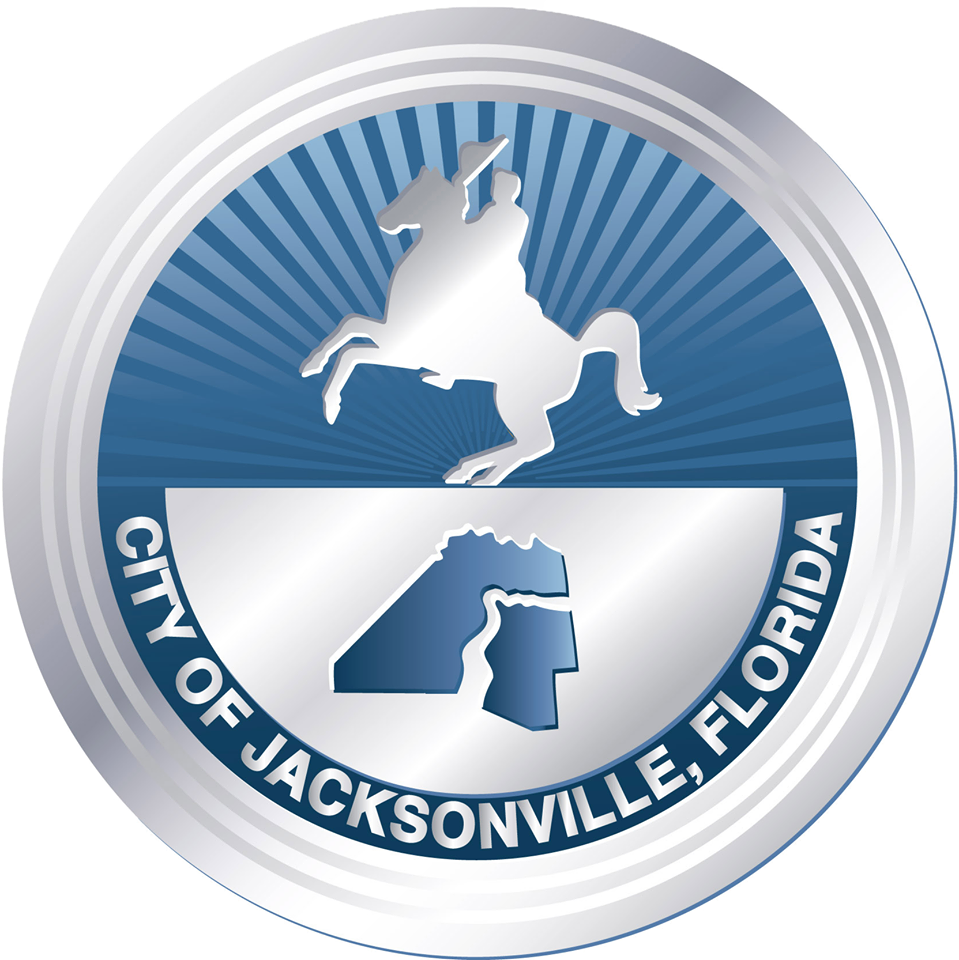 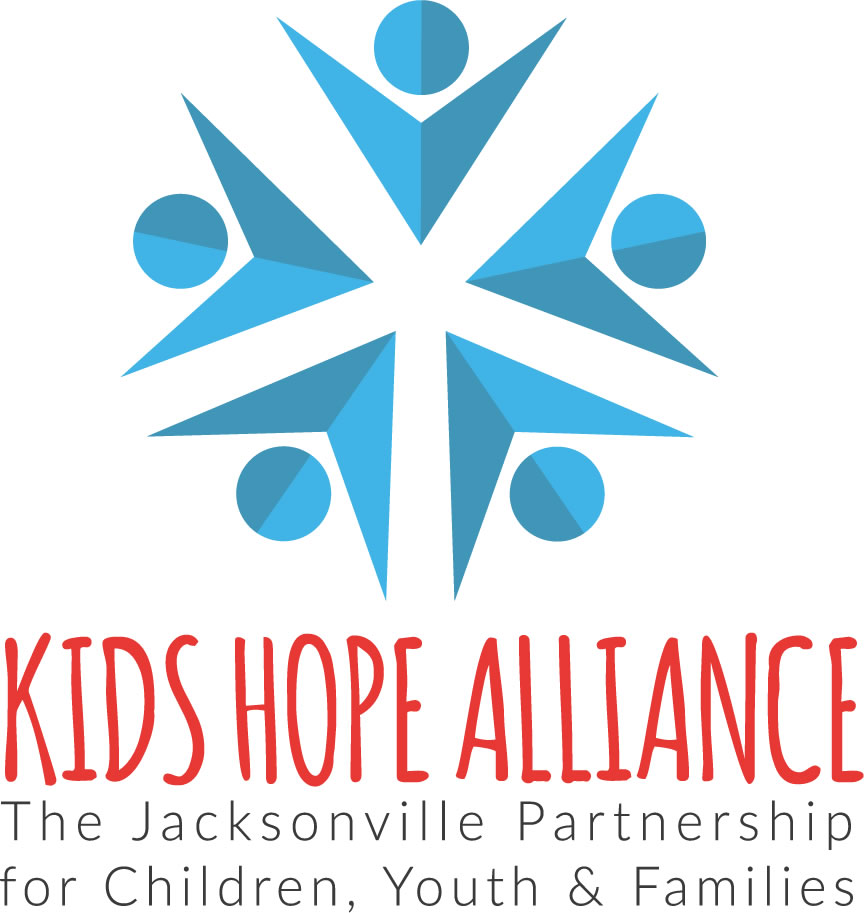 Mary Tobin, Chief Operating Officer

June 6, 2019
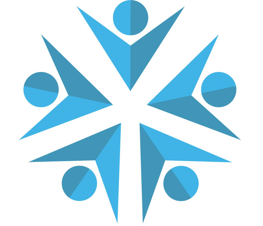 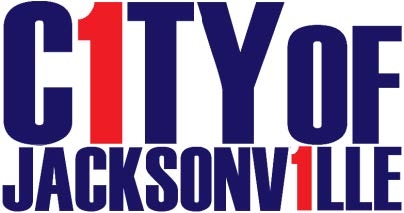 Agenda
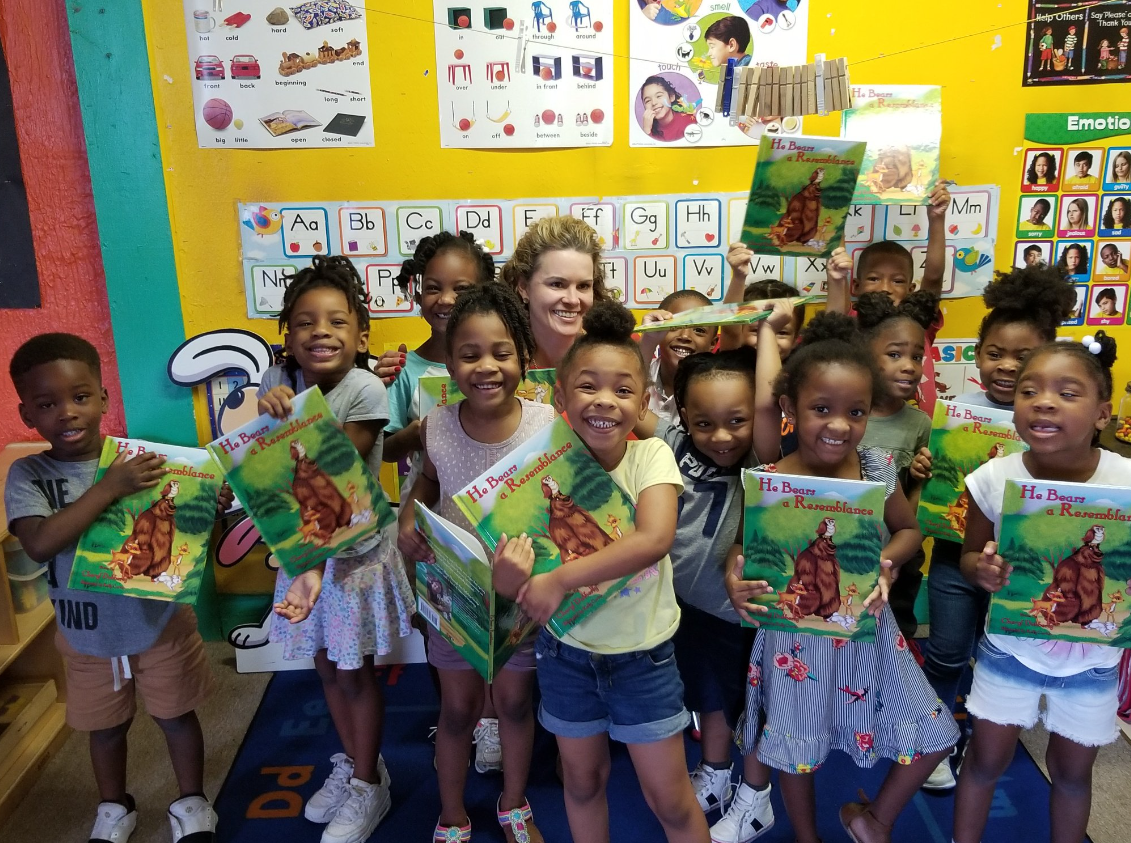 Overview
Continuum of Services
Revenue Sources
Operating vs Program Funds
Program Funding by Essential Services
Board + Personnel 
Essential Service Categories
Breakdown by District
Total Number of Kids Served
Questions
Mrs. Molly Curry is a literacy champion.
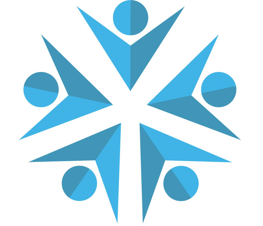 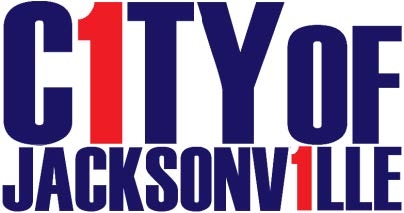 Overview
Vision: Every child and youth will reach his/her academic, career, and civic potential.
Mission: To build and ensure access to a continuum of comprehensive and integrated programs, services, and activities that address the critical needs of children and youth.
Core Values:  Integrity, Empathy and Compassion, Innovation,
Cultural Inclusivity, Advocacy, Hope, Partnership, Courage, Resilience
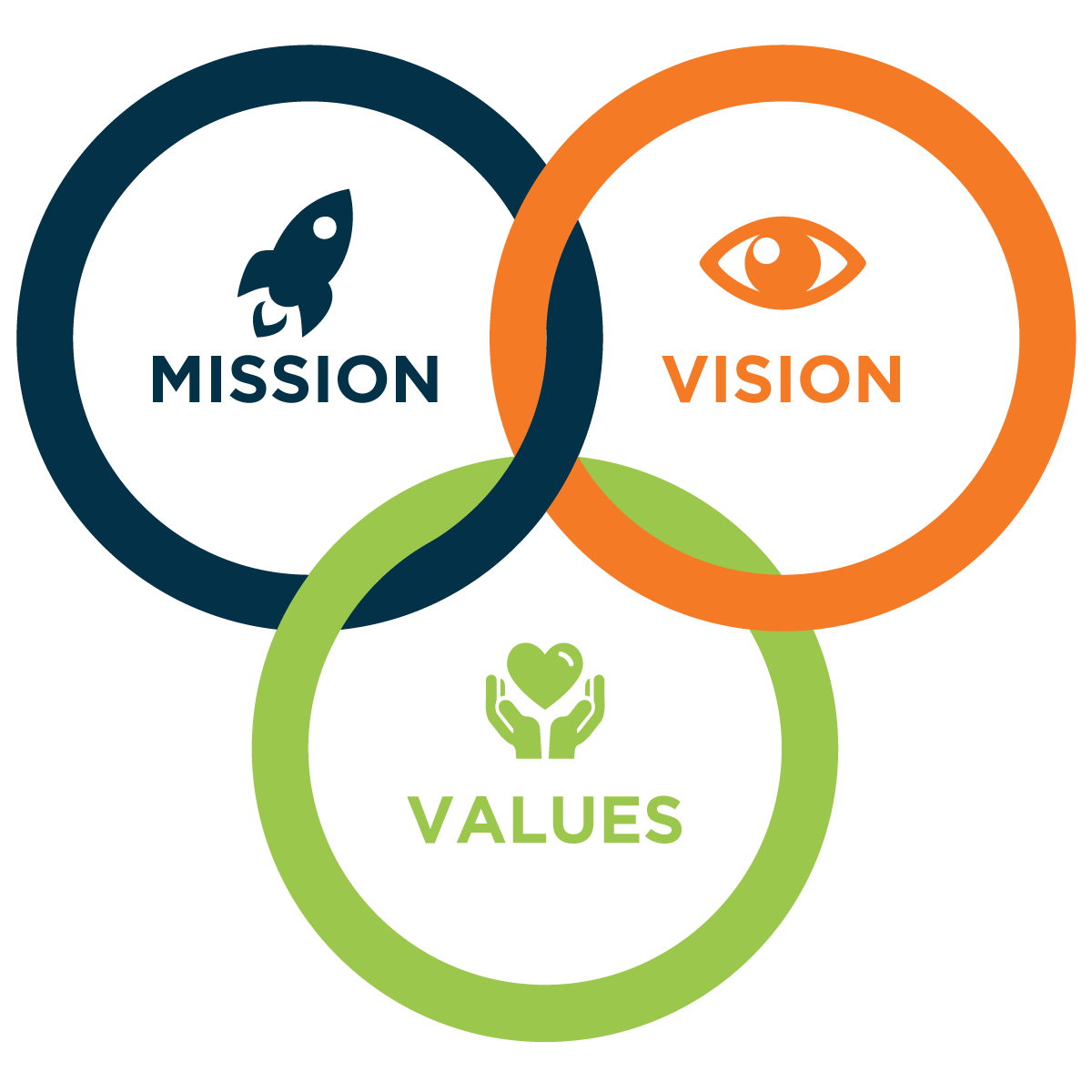 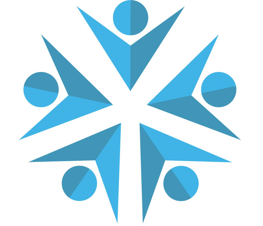 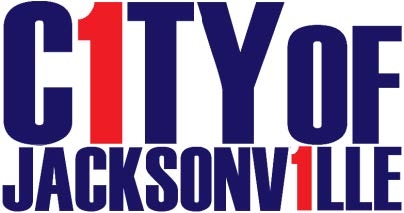 Continuum of Services
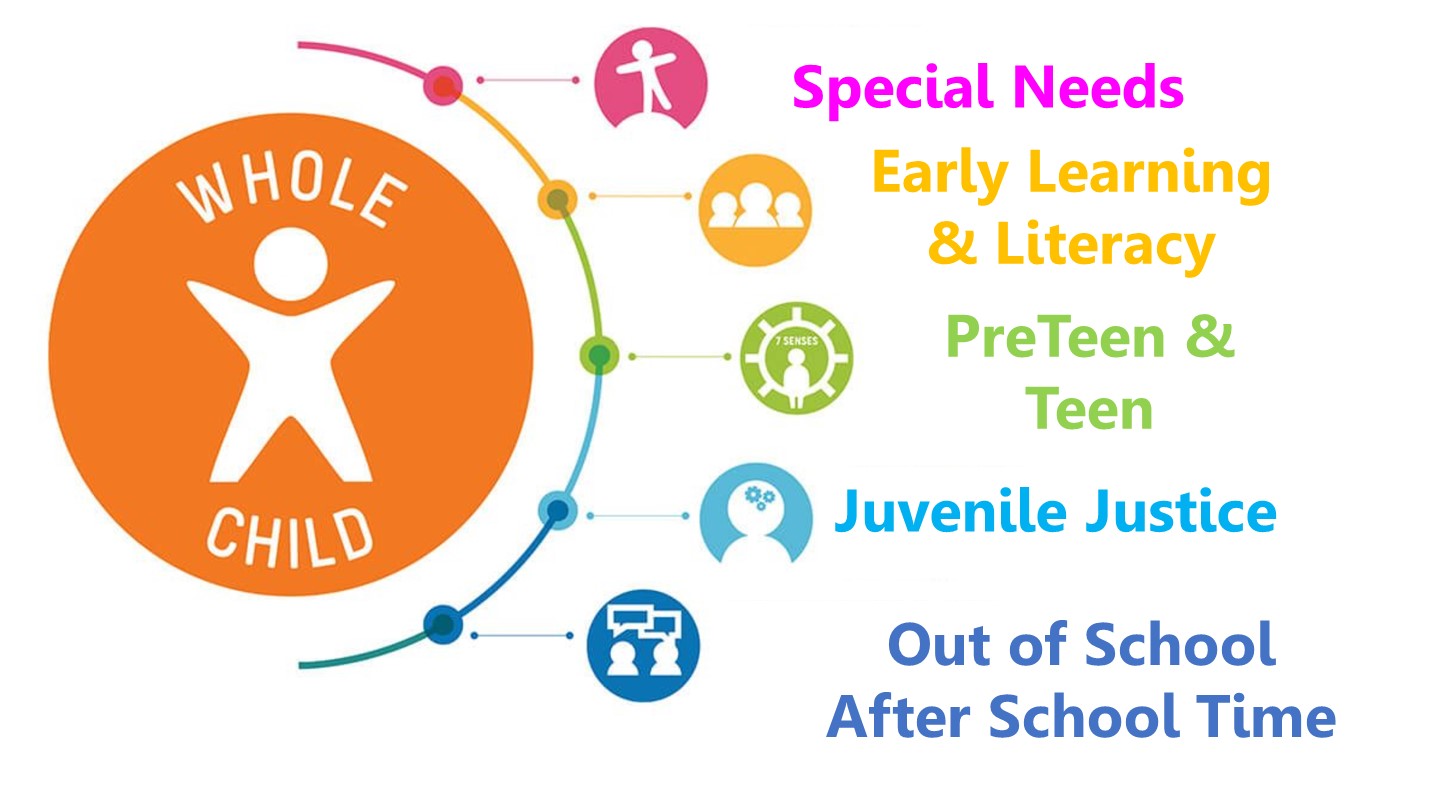 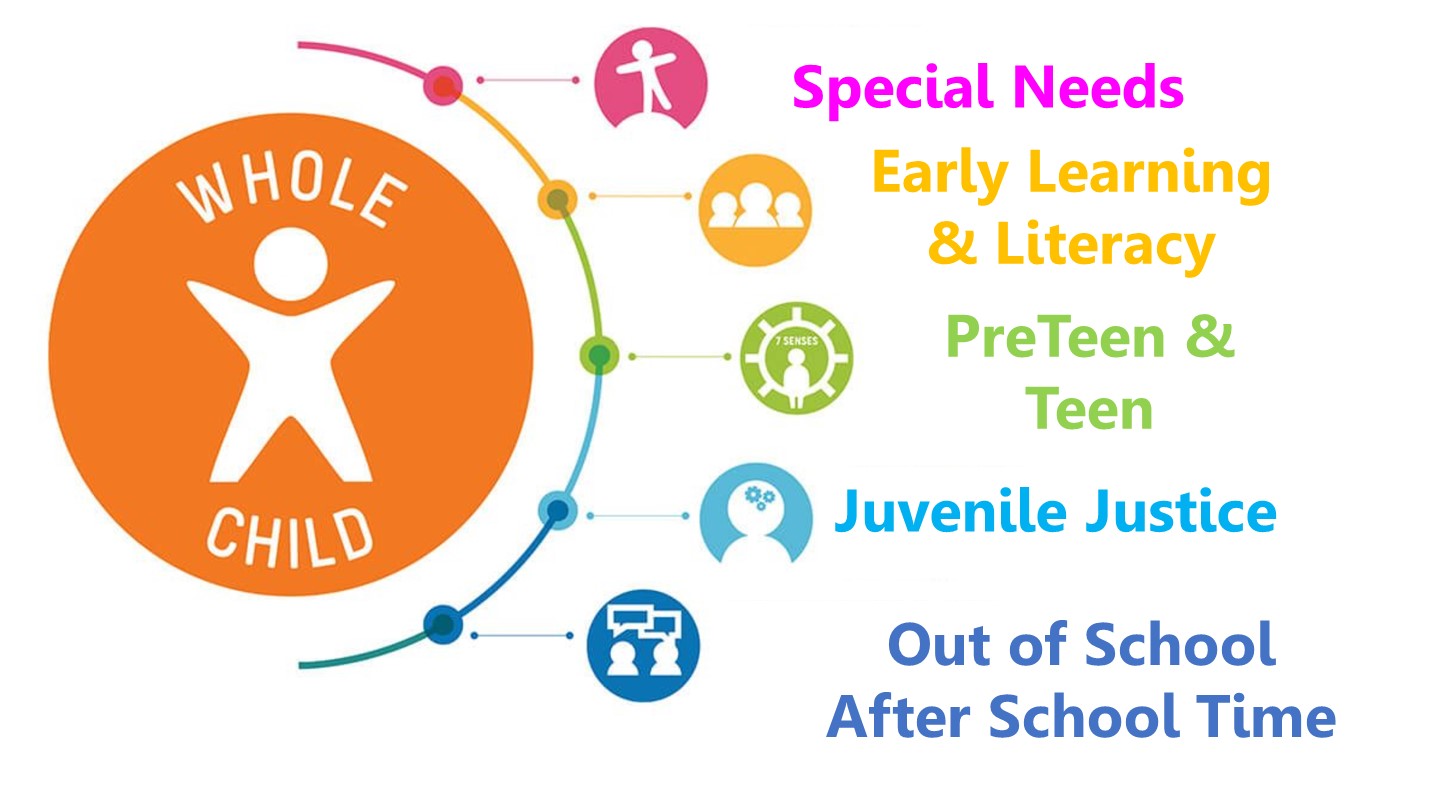 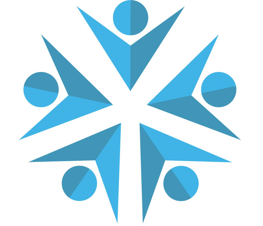 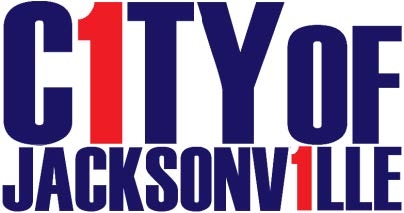 Revenue Sources
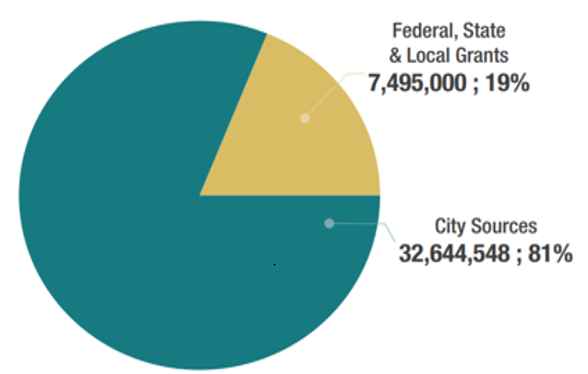 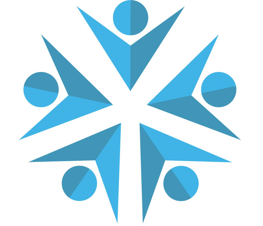 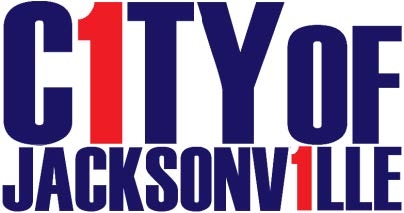 Operating vs Program Sources
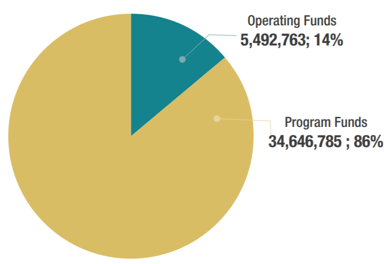 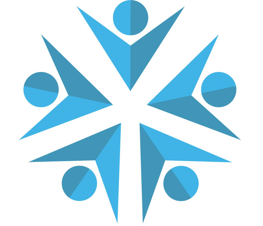 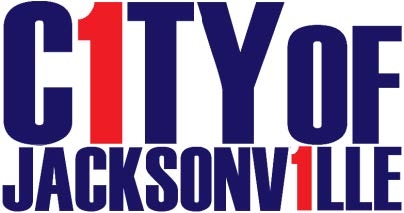 Funding by Essential Service Category
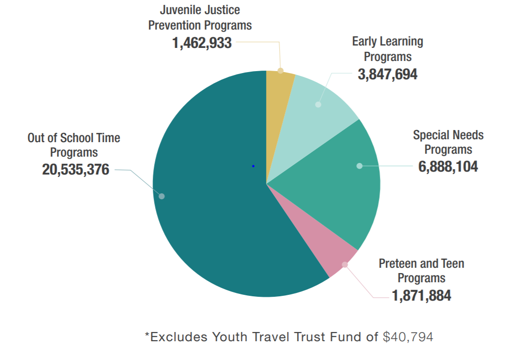 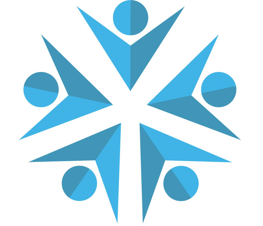 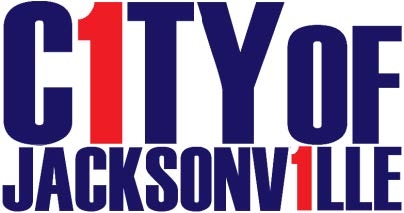 Board of Directors
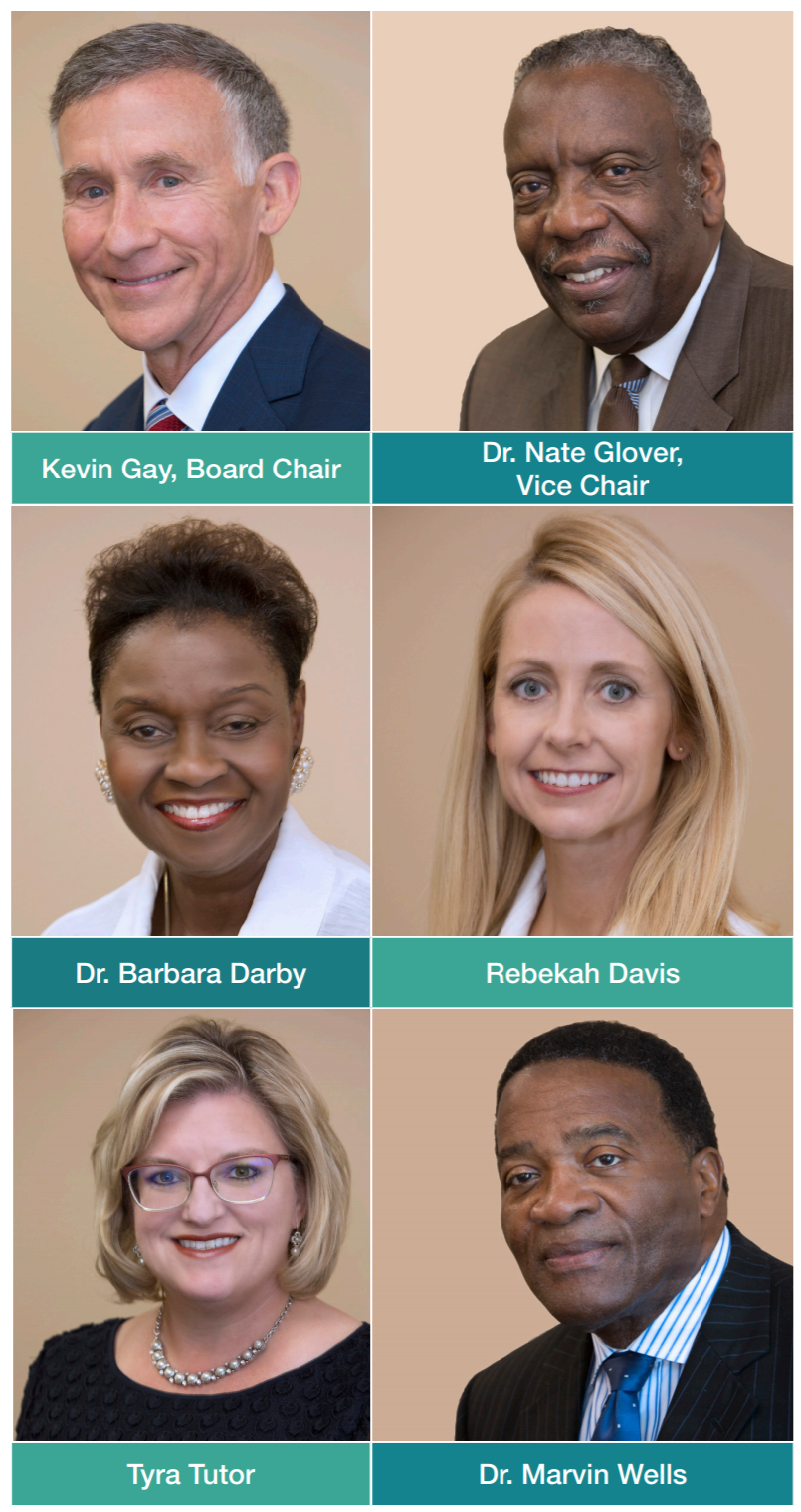 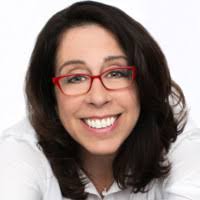 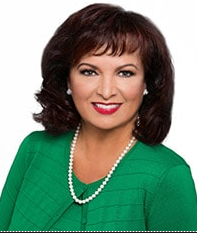 Donna Orender
Rose Conry
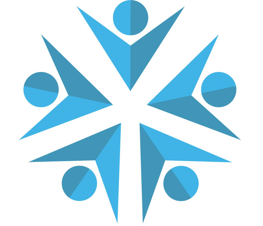 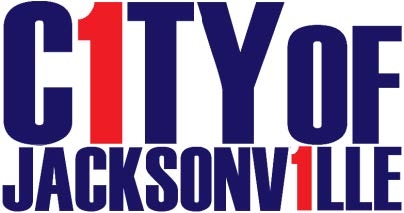 Meet the Senior Leadership Team
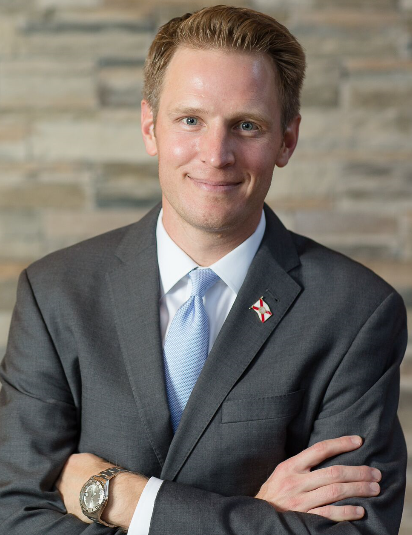 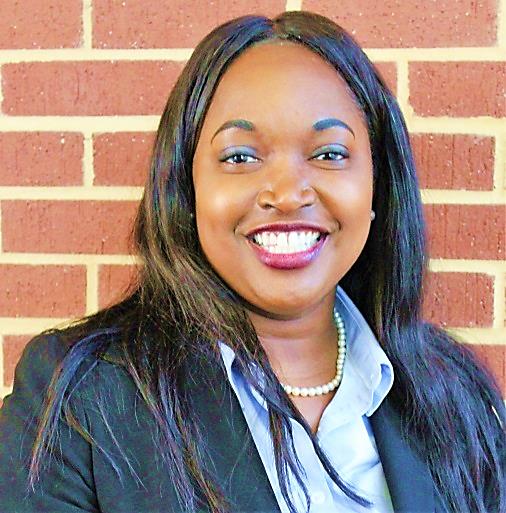 Senior Director of Communications
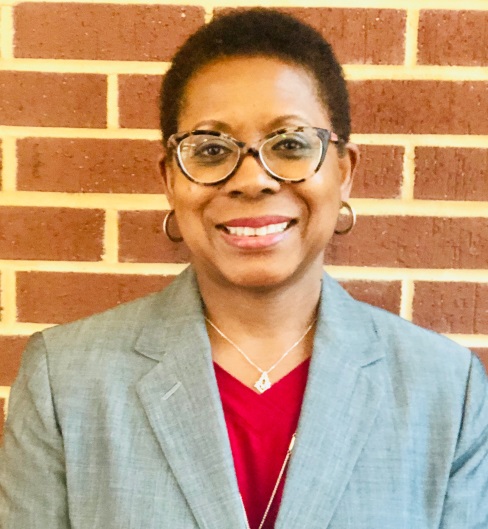 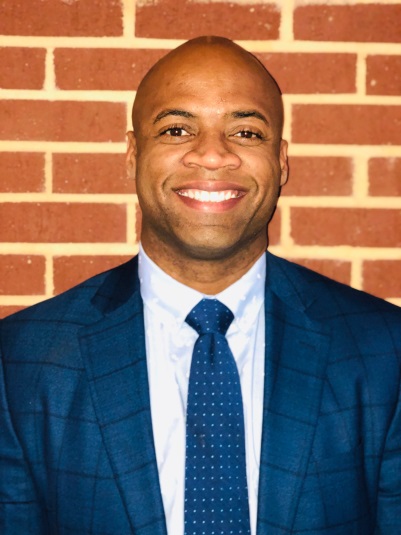 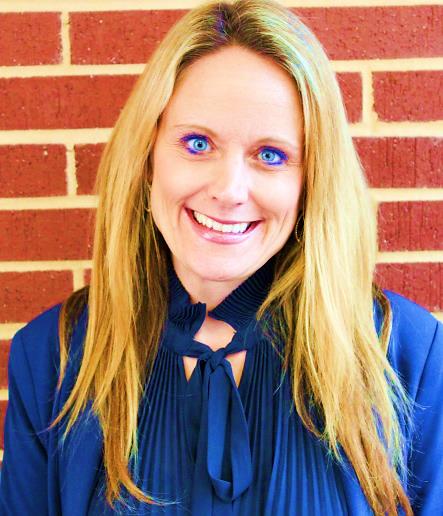 Dr. Jennifer Blalock
        Strategy
Mary Tobin
    COO
Cynthia Nixon
     Finance
Joe Peppers
      CEO
Donald Horner III
Communications
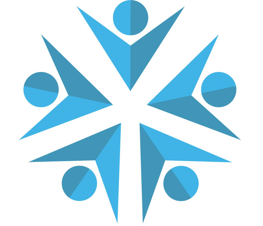 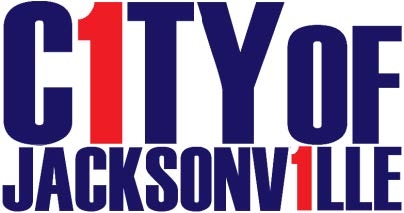 Meet the Directors
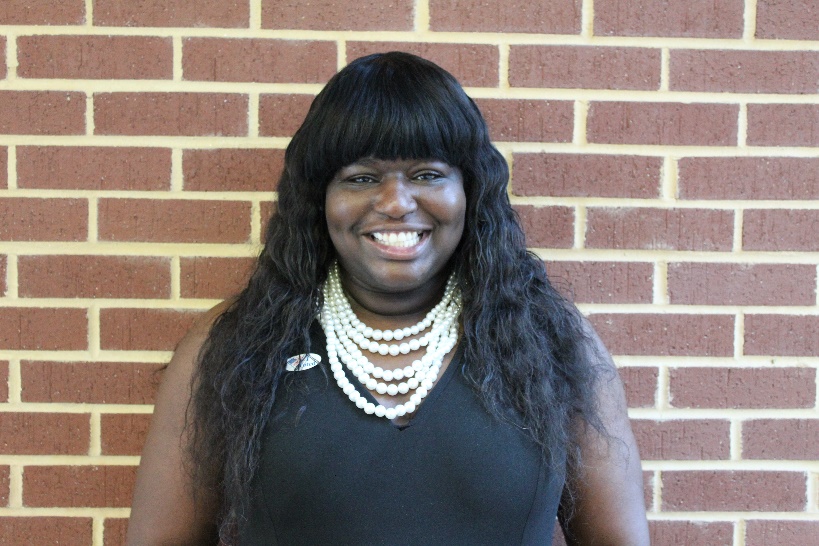 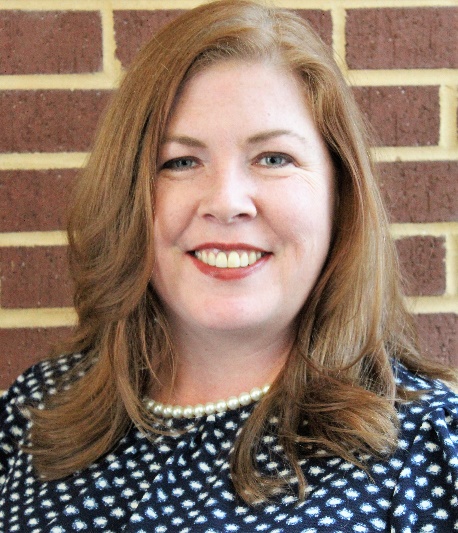 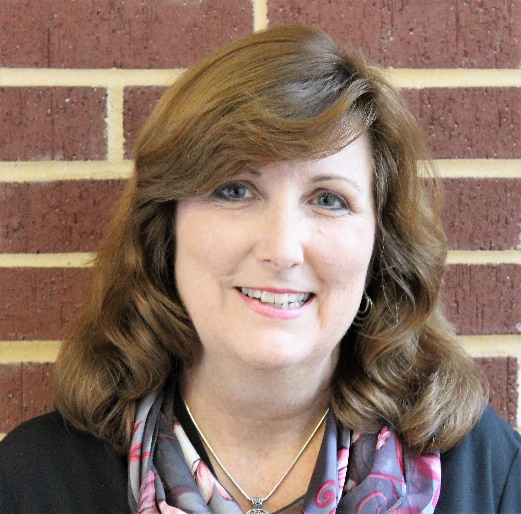 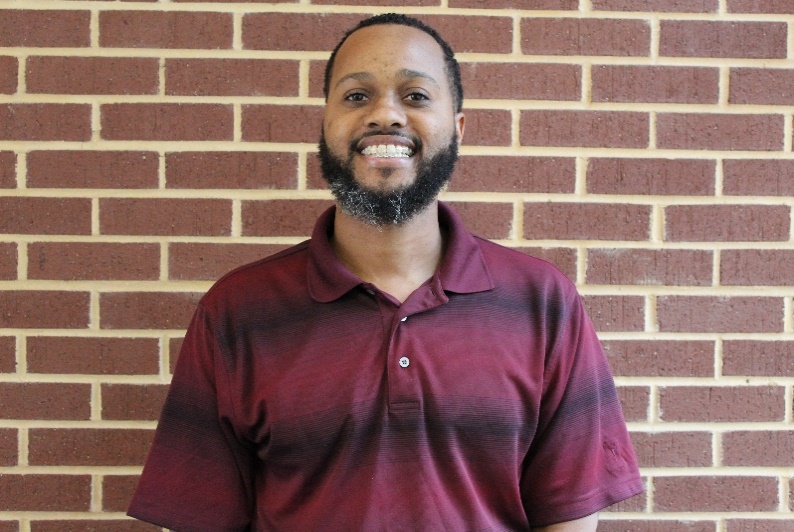 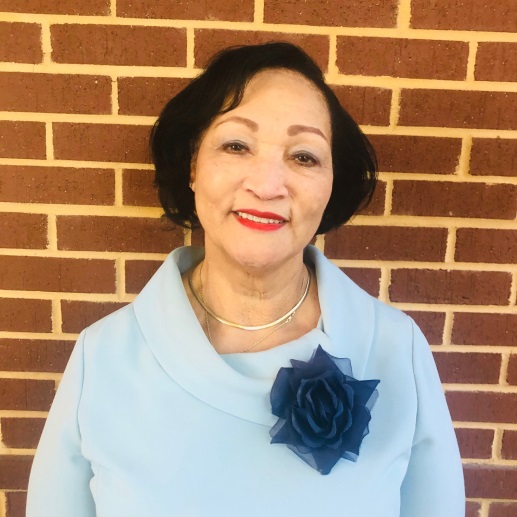 Joyce Watson Administration
Tyrica Young             21st Century
Lenora Wilson
   Early Learning
Kenneth Darity
Out of School Time
Mary Nash
Special Needs
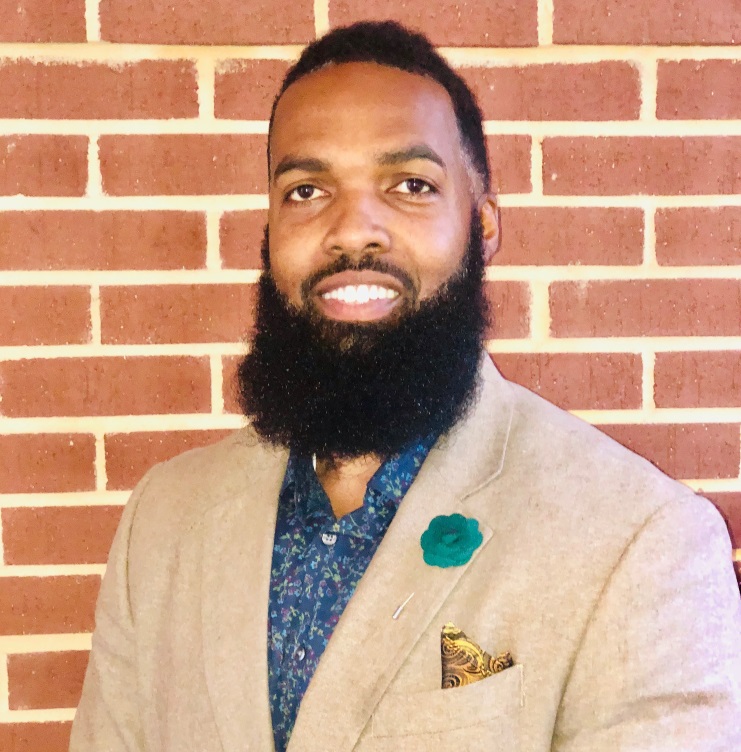 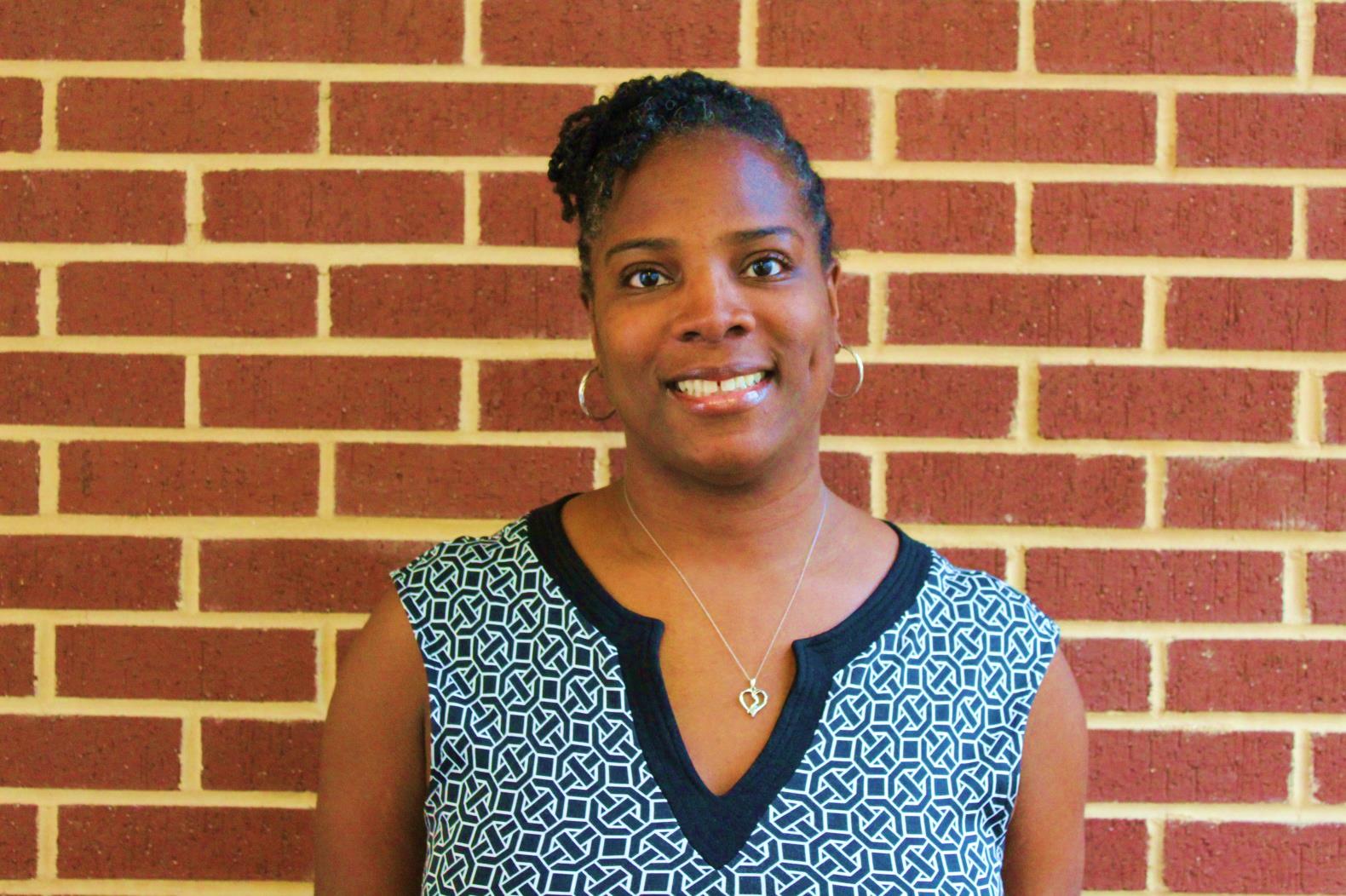 Katoia Wilkins
Juvenile Justice
John Everett
Pre Teen & Teen
KHA Board
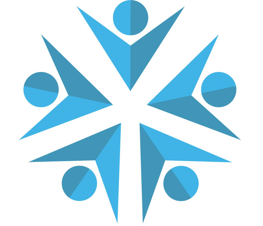 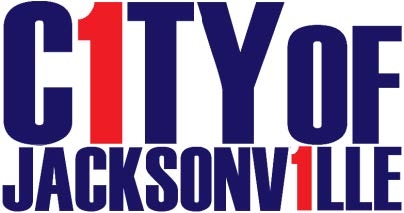 Chief Executive Officer
Joe Peppers
*Dir Early Intervention
Executive Assistant
Delores Williams
*Admin Aide
Sr. Director Communications
Donald Horner III
Sr. Director Finance 
Cynthia Nixon
Chief Operating Officer
Mary Tobin
Chief Strategy Officer
Jennifer Blalock
Ast Dir of Government & Partnership Initiatives
Adam Miller
Director of Early Learning 
Lenora Wilson
Dir of Pre-Teen/Teen
John Everett
Auditing/ Accounting Manager
Eunice Dumba
Director of Administration
Joyce Watson
Ast Dir Community  Engagement
Sylvester Pinckney
Dir of Juvenile Justice
Katoia Wilkins
Contract Compliance -Christine McNeilly
-Shaterica Moore
Ast Dir of
Grants & Development 
Dae Lynn Helm
Dir. Out of School Time
Kenneth Darity
(PTE) Public Relations
      Robin Franks
Admin Aide
Sandra Moody
Director of OST (Grants)
Tyrica Young
Ast Director of Training
LaRaya Strong
*Yellow boxes denotes vacant positions
Director of  Special Needs
Mary Nash
Director of Data Systems and Innovation 
Rodger Belcher
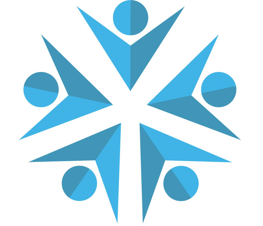 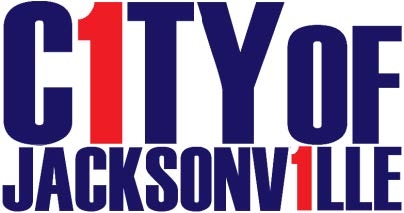 Essential Service Categories
Pre teen & Teen
Out of School Time
Juvenile Justice
Early Learning
Special Needs
Out of School Time Grants
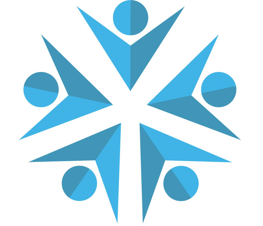 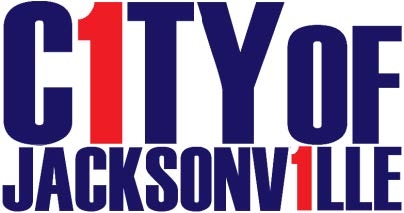 Breakdown by District
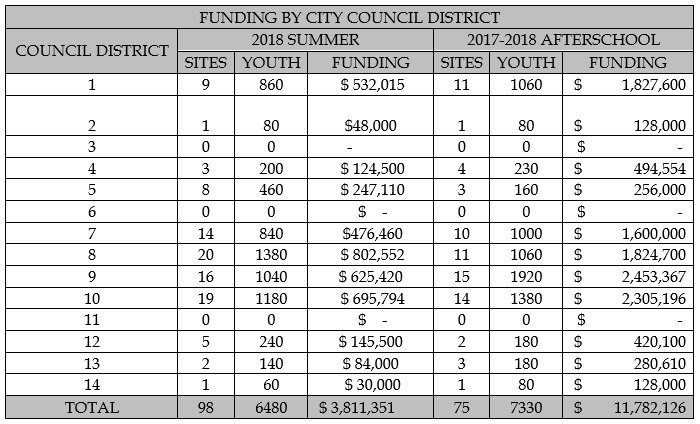 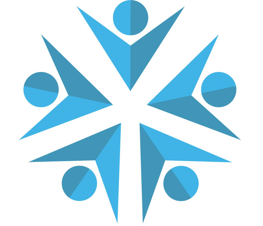 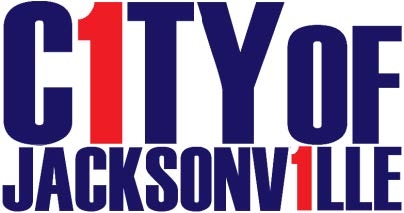 Total Numbers of Kids Served
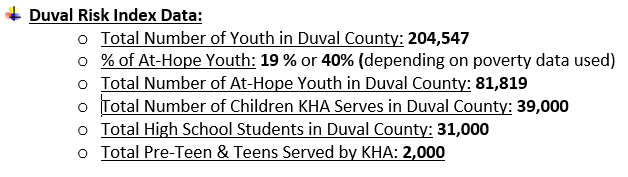 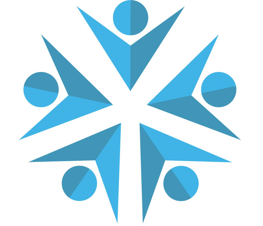 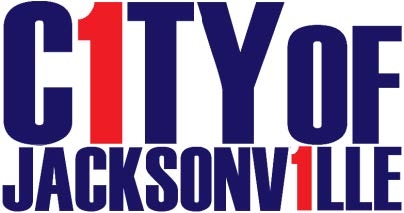 Thank you!  Any Questions?